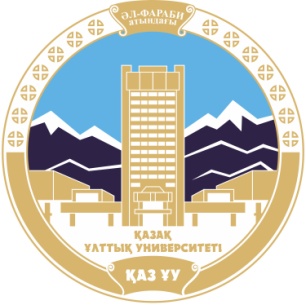 Казахский национальный университет им. Аль-Фараби
Әл-Фараби атындағы Қазақ ұлттық университеті
Кафедра педагогики и образовательного менеджмента
Дисциплина «Методы научных исследований»
Специальность «8D0108 - «Социальная педагогика и самопознание»
 ЛЕКЦИЯ 2
ЭТАПЫ   НАУЧНОГО ИССЛЕДОВАНИЯ


Магауова А.С.-д.п.н., профессор
Алматы, 2022
Цель лекции:
Раскрыть сущность, содержание основных этапов научного исследования и их взаимосвязь

Ключевые понятия: научное исследование, методология, методы научного исследования, методика научного исследования
План лекции:
1. Виды научных исследований
2.Соотношение научных понятий: методология, методика научного исследования, методы исследования.
3. Характеристика основных этапов исследования.
4. Взаимосвязь основных этапов исследования.
Понятие «НАУЧНОЕ ИССЛЕДОВАНИЕ»
Особая форма процесса познания, систематическое и целенаправленное изучение объектов, в котором используются средства и методы наук,  которое завершается формированием знаний об изучаемых объектах
Фундаментальные исследования
Признаки:
- теоретическая актуальность, проявляющаяся в выявлении закономерностей, принципов или фактов, имеющих принципиально важное значение;
- концептуальность;
- историзм;
- критический анализ научно несостоятельных положений;
- использование методик, адекватных природе познаваемых объектов действительности;
- новизна и научная достоверность полученных результатов;
- теоретические выводы, которые внесут серьезные изменения в логику развития самой науки
Прикладные  исследования
Признаки:
- приближенность их к актуальным запросам практики;
- сравнительная ограниченность выборки исследования;
- оперативность в проведении и внедрении результатов
Соотношение научных понятий:
Методология — это наука о наиболее общих принципах познания и преобразования объективной действительности, путях и способах
Методология педагогики — система знаний о структуре педа­гогической теории, о принципах подхода и способах добывания зна­ний, отражающих педагогическую действительность, а также си­стема деятельности по получению таких знаний и обоснованию про­грамм, логики, методов и оценке качества исследовательской работы.
Методика исследования — совокупность приемов и способов ис­следования, определяющих порядок их применения, а также интер­претацию полученных с их помощью научных результатов
Методы исследования — приемы, процедуры и операции эмпи­рического и теоретического познания и изучения явлений действи­тельности.
ЭТАПЫ НАУЧНОГО ИССЛЕДОВАНИЯ
Первый этап:
1 выбирают область, сферу исследования:
- объективные факторы (актуальность, новизна, перспективность);
- субъективные факторы (опыт, научные и профессиональные интересы, способности);
2 определение проблемы;
3 формулирование темы исследования (приоритетность, научная значимость, перспективность, неразработанность)
4. определение объекта и предмета исследования;
5. определение цели и задач исследования;
6. разработка гипотезы исследования:
- описательные (предполагается существование какого-либо явления);
- объяснительные (вскрывающие причины какого-либо явления);
- описательно-объяснительные.
Второй этап научного  исследования:1. разработка методики исследования
- теоретико-методологическая часть, концепция, на основе которой строится вся методика;
- исследуемые явления, процессы, признаки, параметры;
- субординационные связи и зависимости между ними;
- совокупность применяемых методов, их координация;
- порядок применения методов и методических приемов;
- последовательность и техника обработки и обобщения результатов исследования
2. проверка гипотезы;
3 .непосредственно исследование;
4 .формулирование предварительных теоретических и практических выводов:
- всесторонне аргументированных, обобщающих основные итоги исследования;
- целесообразных и правомерных;
- апробированных и реальных для массового внедрения в практику.
Третий этап научного исследования:
1. внедрение полученных результатов в практику;
2 .литературное оформление работы:
- соответствие содержания работы теме исследования;
- формулирование основных идей, положений, выводов  достаточно полно и точно;
- избегание наукообразности;
- соблюдение научной этики
ДУАЛЬНАЯ ПЕРЕСЕКАЮЩАЯСЯ КЛАССИФИКАЦИЯ ВИДОВ ИССЛЕДОВАНИЙ
Вопросы для закрепления материала
Какие факторы влияют на выбор сферы исследования?
Что означает выражение «определить проблему исследования»?
Какими критериями необходимо руководствоваться исследователю при формулировании темы исследования?
Что понимают под объектом исследования?
Что понимают под предметом исследования?
Как соотносятся между собой объект и предмет исследования?
Вопросы для закрепления материала:
Каковы особенности определения цели и задач исследования в психолого-педагогическом исследовании?
Что в Вашем понимании означает гипотеза?
Какие виды гипотезы существуют? В чем их отличие?
Что включает в себя этап разработки методики исследования?
Как осуществляется проверка гипотезы?
Какие требования предъявляются к формулированию выводов?
Как происходит внедрение результатов исследования в практику?
Рекомендуемая литература:
1.Загвязинский В.И., Атаханов Р. Методология и методы психолого-педагогического исследования: учебное пособие для студентов вузов. – М. : Академия, 2001. – 208 с.
2. Методы системного педагогического исследования: учебное пособие. – М. : Народное образование, 2002.
3. Методы педагогических исследований / Под ред. Пискунова А.И., Воробьева Г.В. – М. : Наука, 1979.
4. Образцов П.И. Методы и методология психолого-педагогического исследования. – СПб. : Питер, 2004. – 268 с.
5.Ахметова  Г. К., Пфейфер Н.Э., Бурдина Е.И. Азбука для начинающего исследователя: метод.   пособие. – Павлодар: РИО ПГУ им. С.Торайгырова, 2003
6. Волков Б.С., Волкова Н.В. Методы исследований в психологии: учебно-практ. пособие. – 3-е изд., испр. и доп. – М. : Педагогическое общество России, 2002. – 208 с.